Severe Weather and Tools
4-4.4	Summarize the conditions and effects of severe weather phenomena (including thunderstorms, hurricanes, and tornadoes) and related safety concerns. 
4-4.5	Carry out procedures for data collecting and measuring weather conditions (including wind speed and direction, precipitation, and temperature) by using appropriate tools and instruments.
 4-4.6	Predict weather from data collected through observation and measurements.
Weather conditions associated with severe weather are different for each type of storm
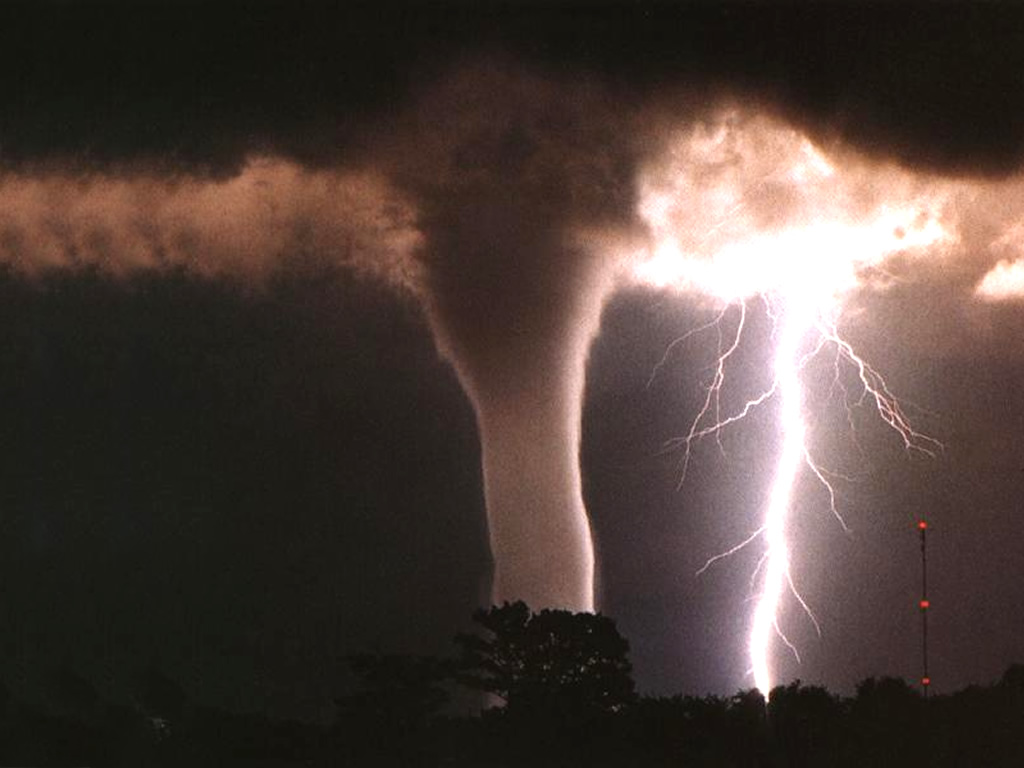 These conditions have different effects and there are safety concerns associated with each condition
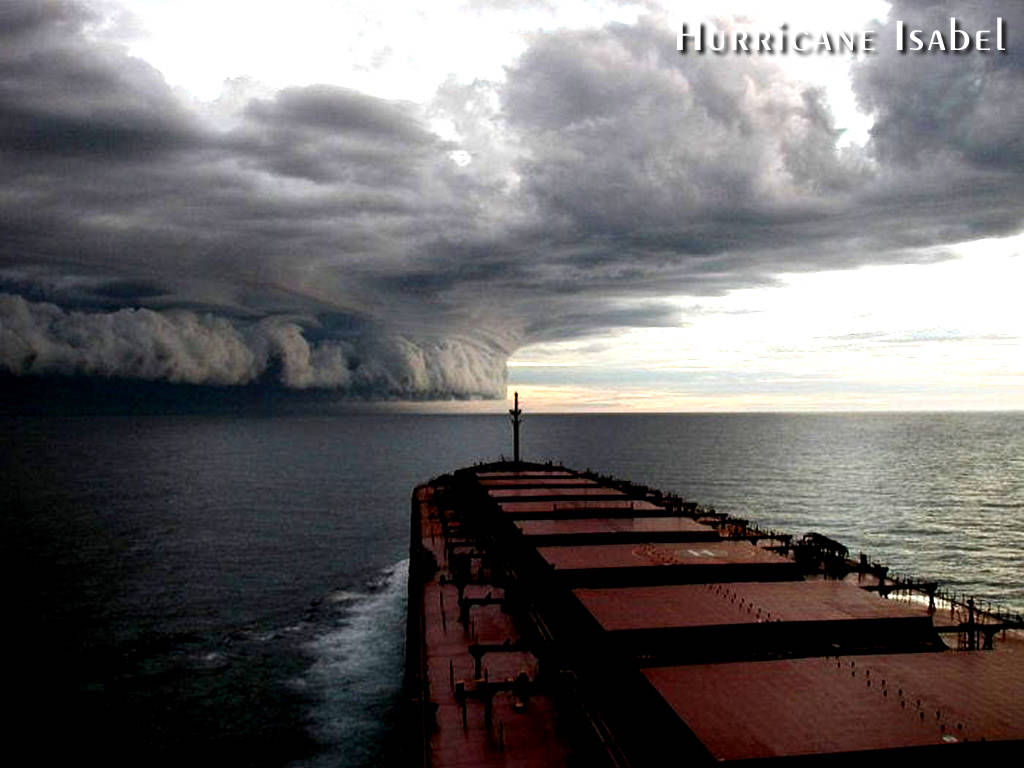 Thunderstorms
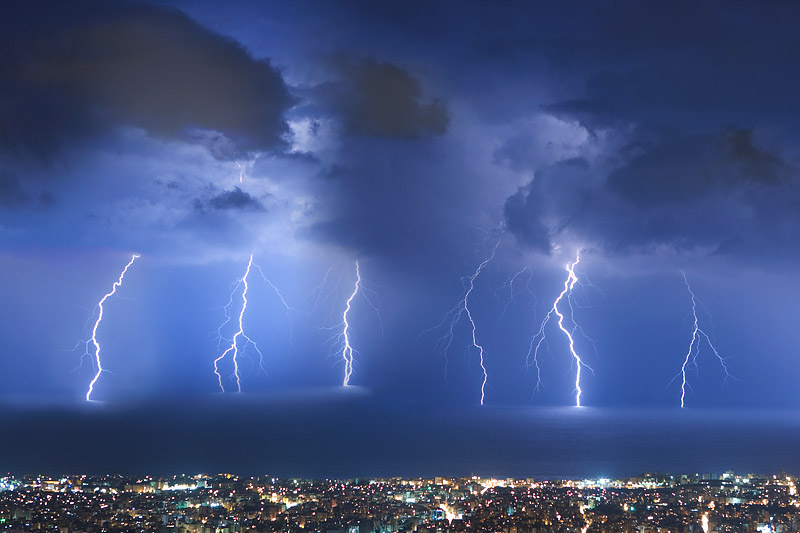 Thunderstorm	•	A severe storm with lightning, thunder, heavy rain and strong winds.
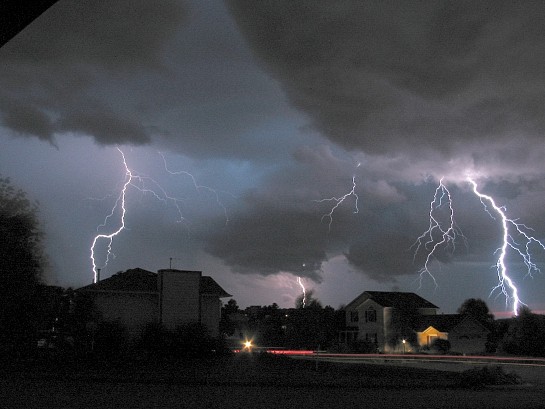 •	Hail may also form. Some examples of the effects of thunderstorms may be: heavy rains can cause flooding; lightning can cause fires; strong winds can blow over trees or power lines.
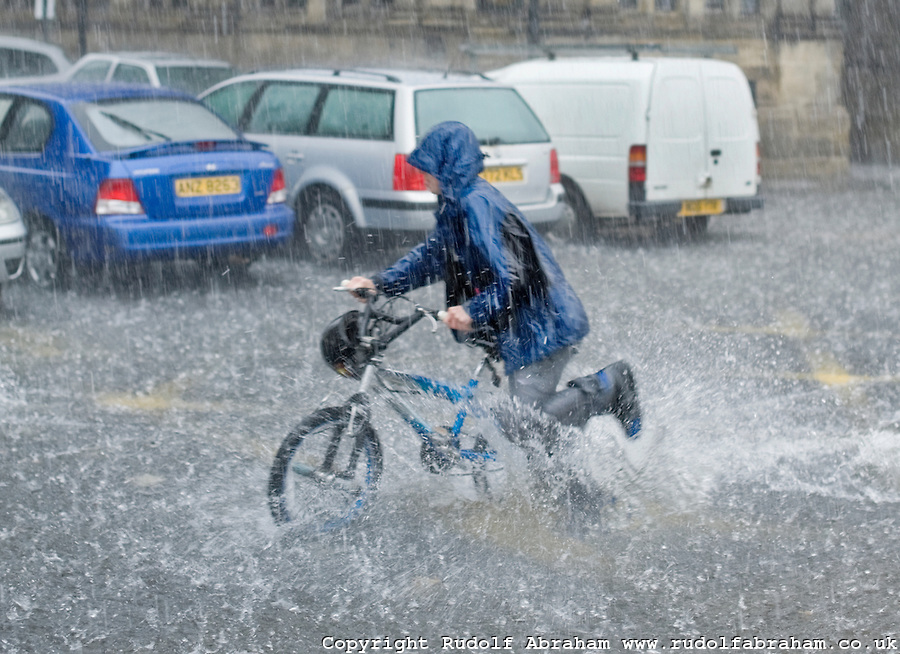 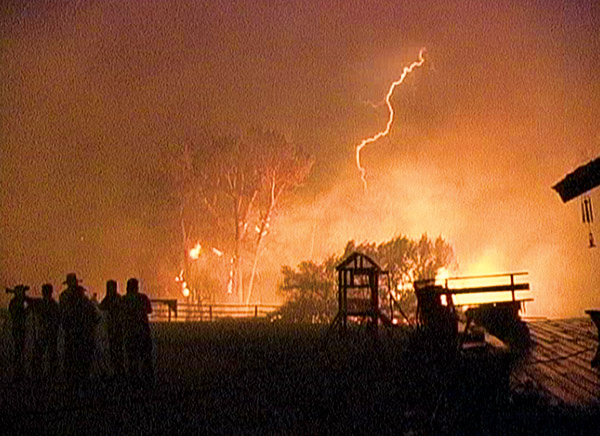 Tornado
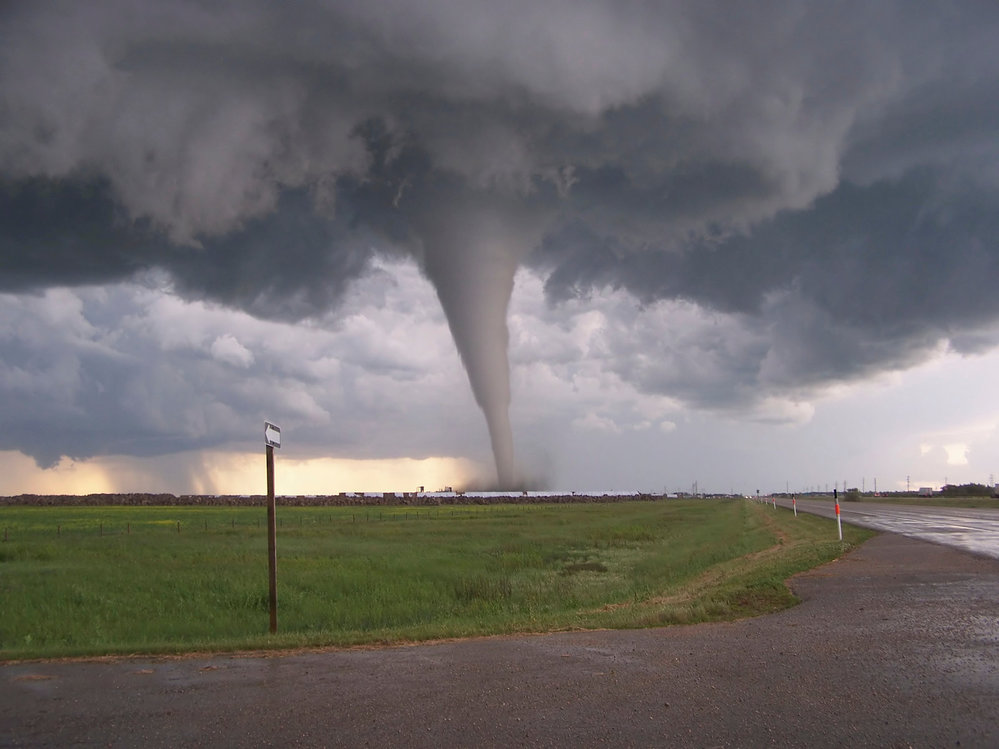 Tornado	•	A small, funnel-shaped cloud that comes down from a storm cloud with winds spinning at very high speeds.
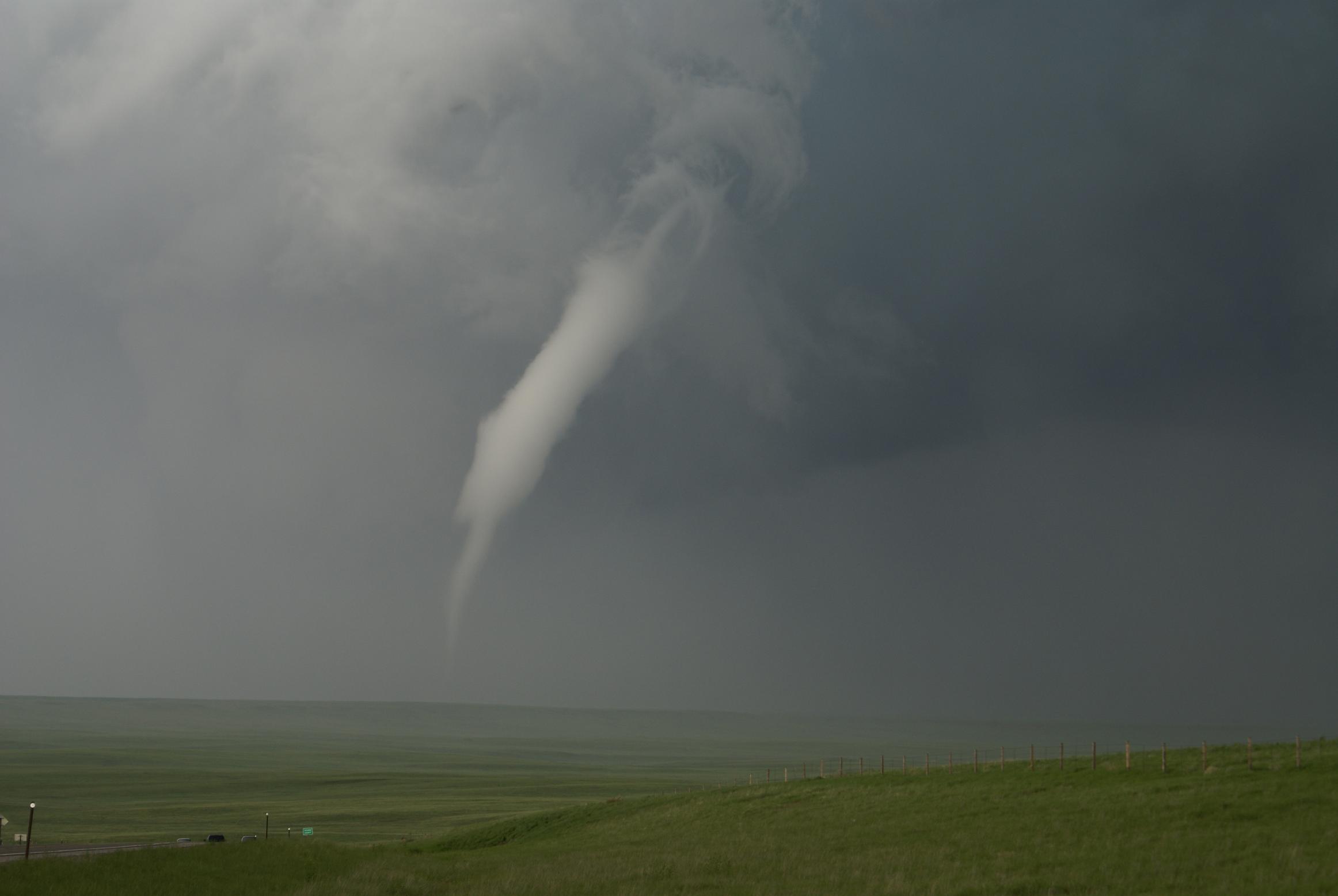 •	Some examples of the effects of tornadoes may be: high winds can tear apart buildings; every time it touches the ground, it destroys everything in its path.
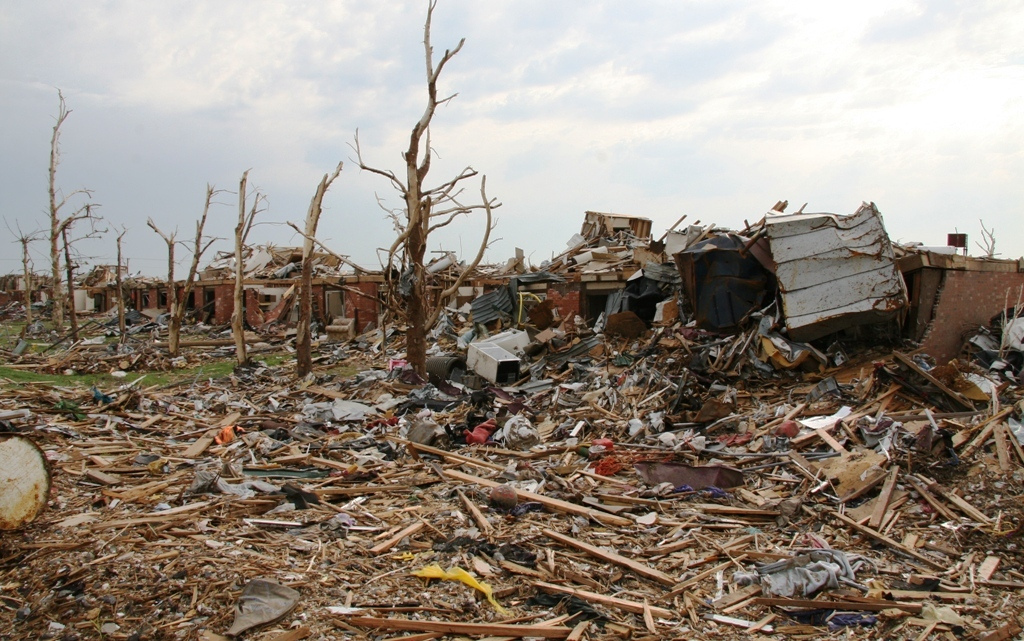 Hurricane
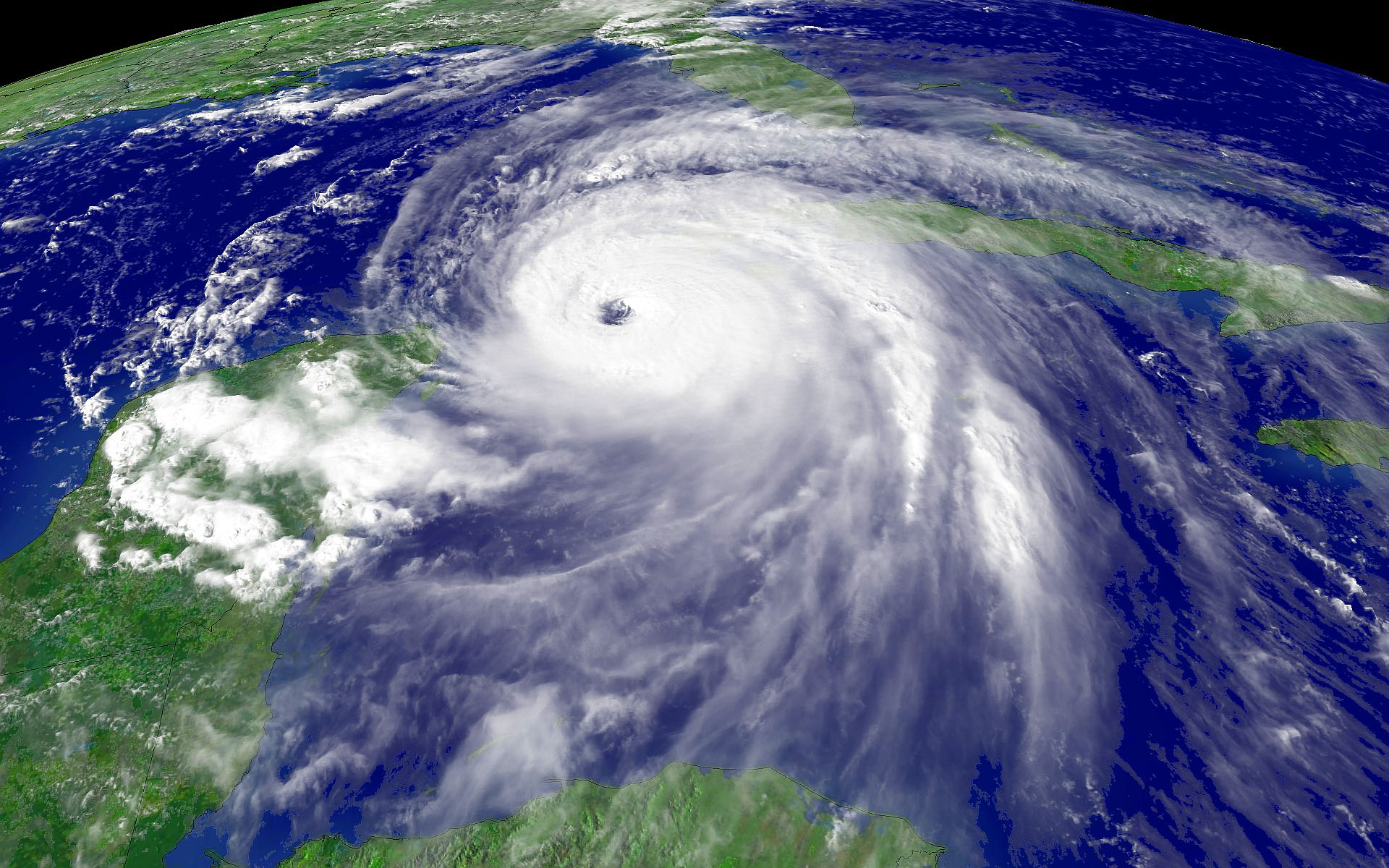 Hurricane	•	A large storm that forms over warm ocean water with very strong winds that blow in a circular pattern around the center, or eye, of the storm.
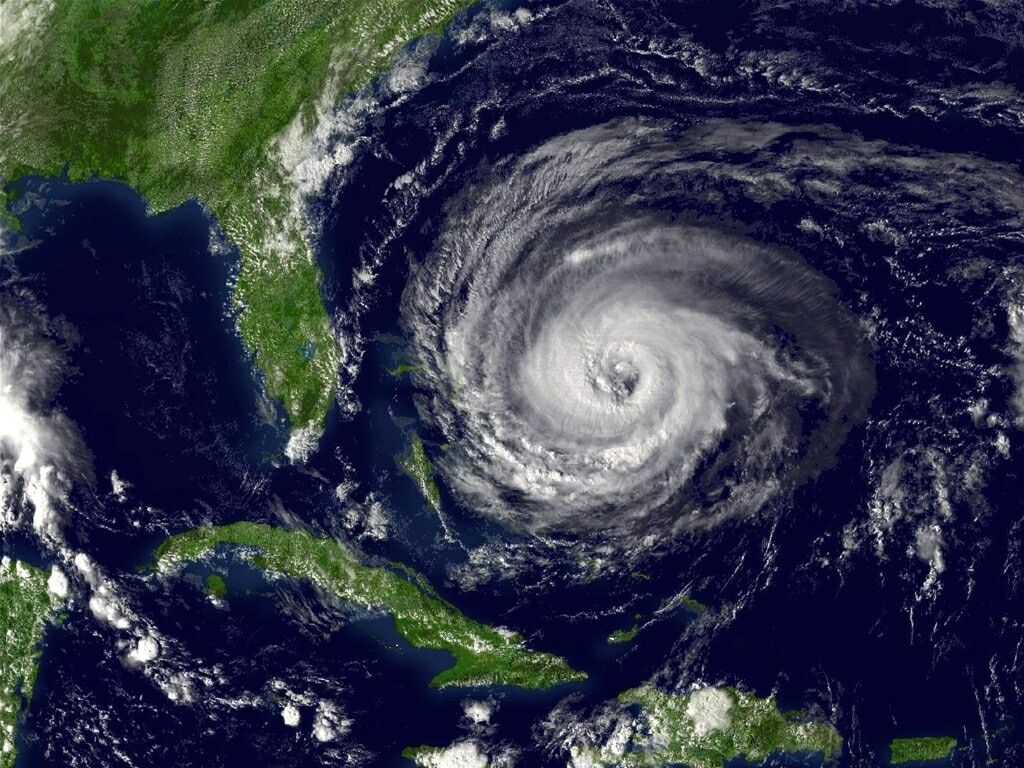 •	Some examples of the effects of hurricanes may be: high winds can blow over trees, power lines, and even buildings; heavy rain can cause flooding; the storm waves on the ocean can come in at the beach and damage the coastal area;
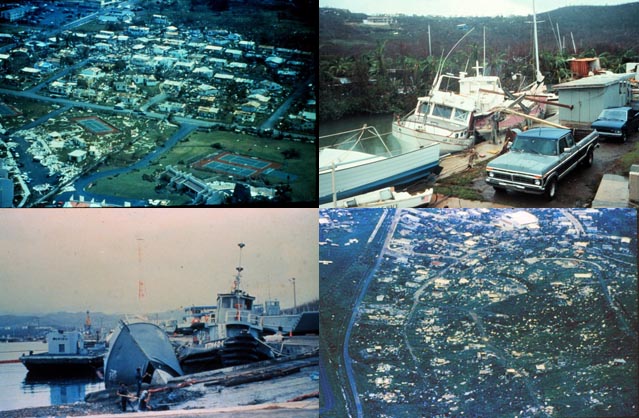 There are safety concerns related to these storms because of their conditions and effects.
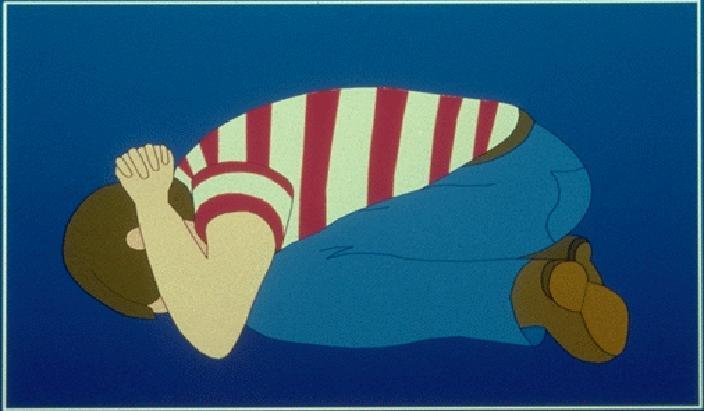 •	During a thunderstorm, stay inside if possible; stay out of the water; and do not stand under trees.
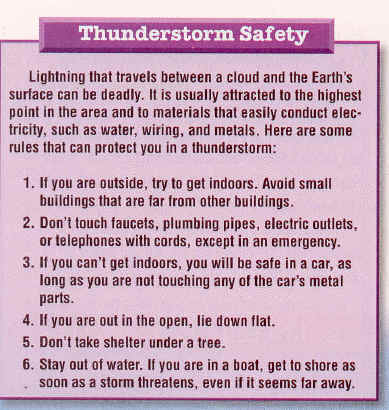 •	During a tornado, find a safe place away from window; if you cannot find shelter lie flat in a ditch or other low place; and do not stay in your car.
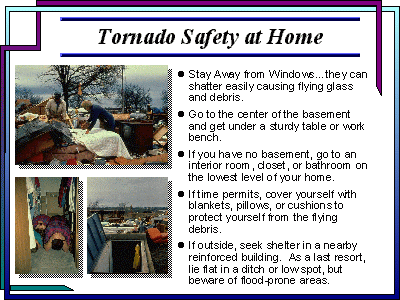 •	During a hurricane, board up windows in your house; stay away from windows; and move further inland if you are near the coast.
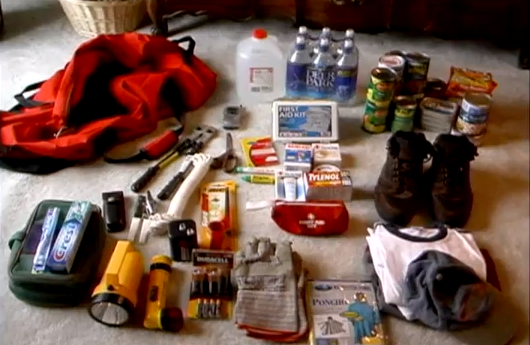 Wind Speed	•	Wind speed is measured with an anemometer as the wind causes the cups to spin.
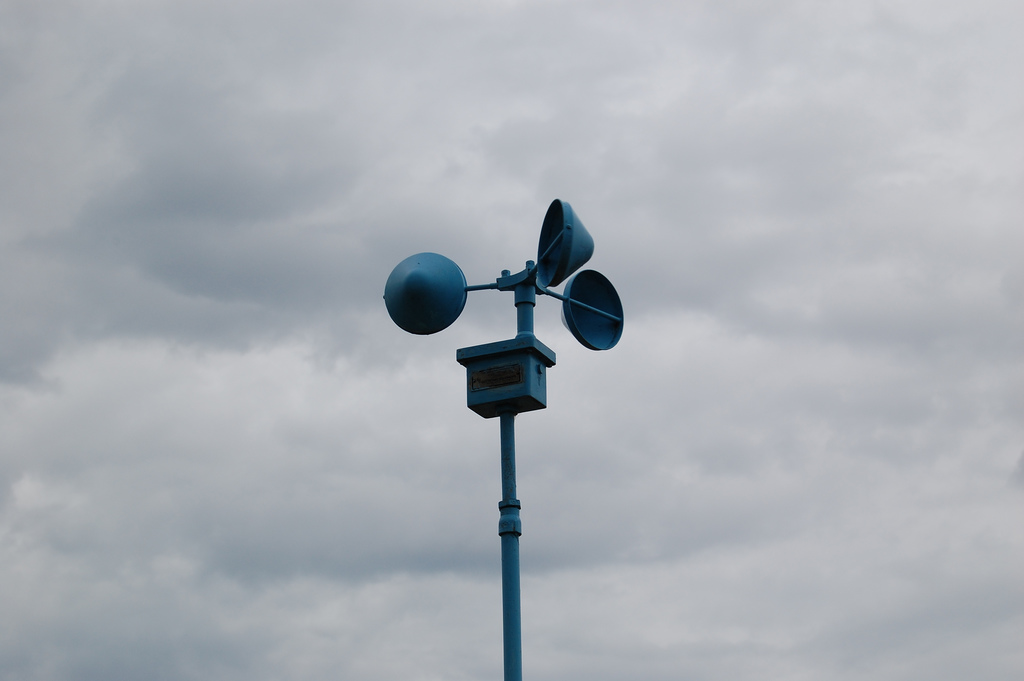 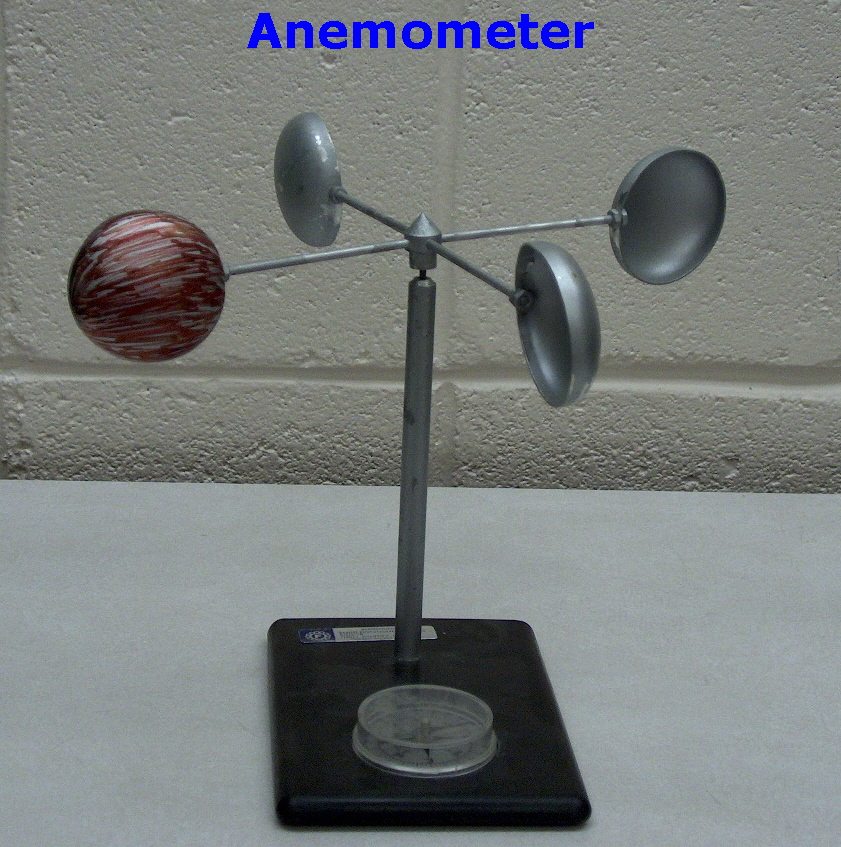 •	As the cups spin, the anemometer counts how many times they spin in a given period of time
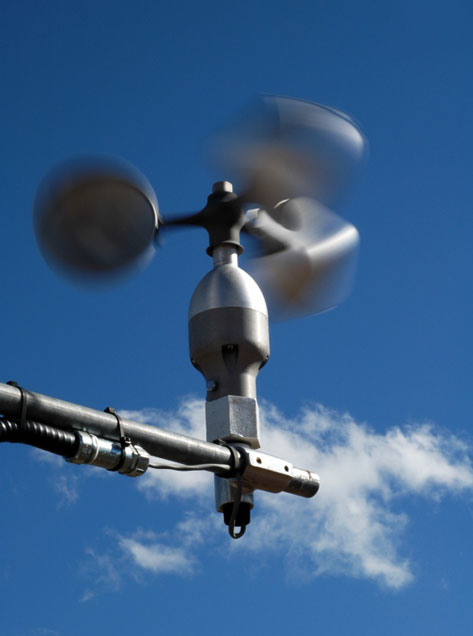 •	The more turns, the faster the wind speed.
Wind Direction	•	Wind direction is determined with a wind (weather) vane.
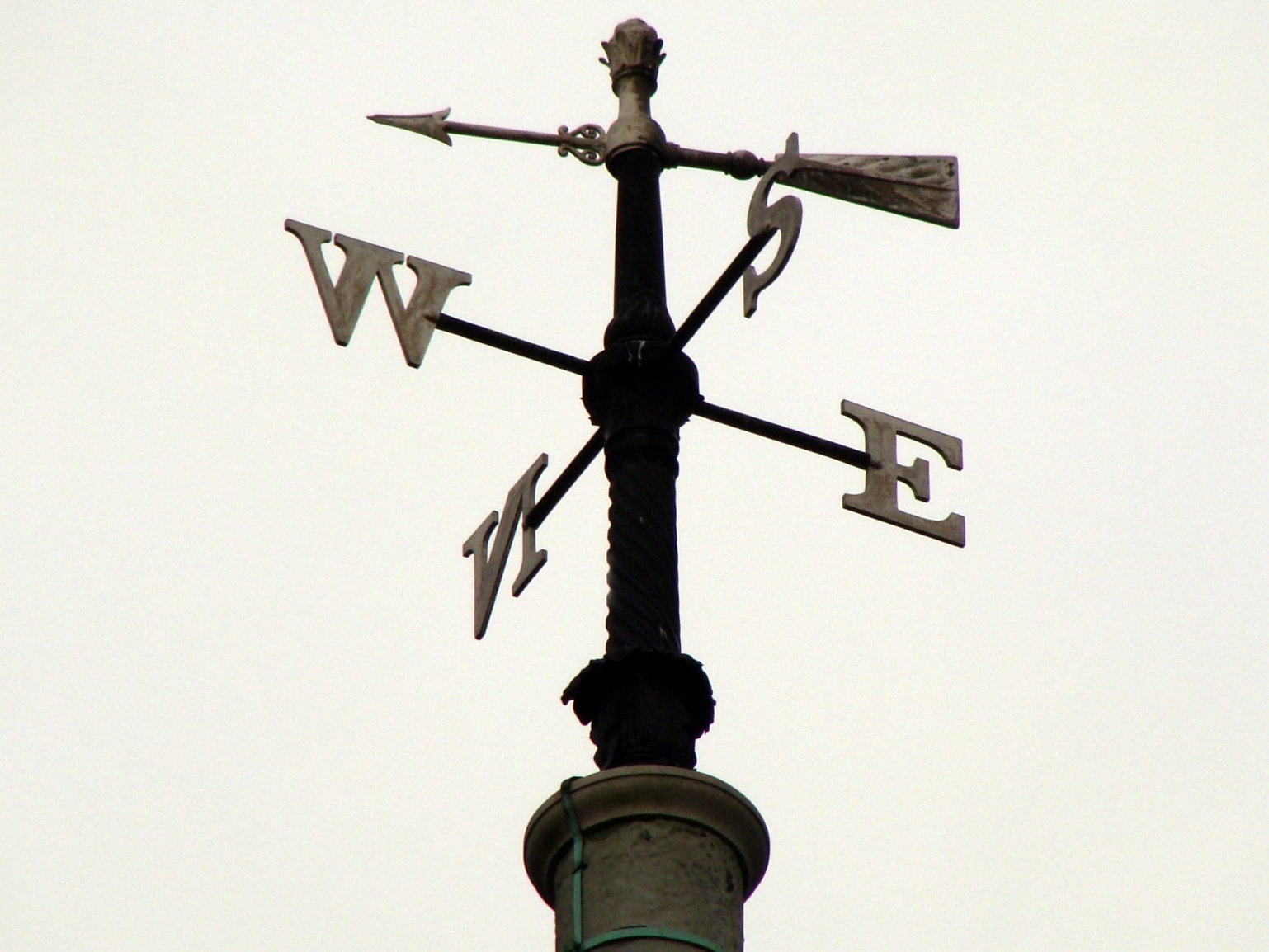 •	Wind direction is described by the direction from which the wind is blowing.
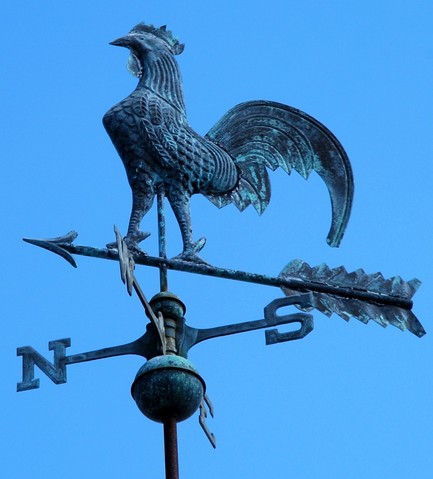 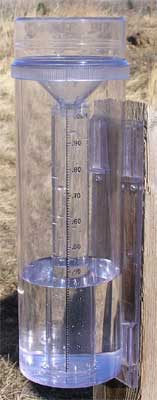 Precipitation	•	Amount of precipitation is measured in a rain gauge.
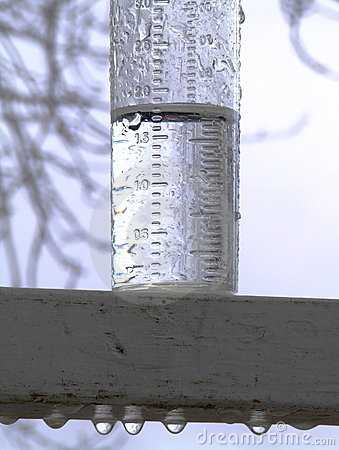 •	Markings on the side show how much rain has fallen.
•	A rain gauge measures rainfall in inches.
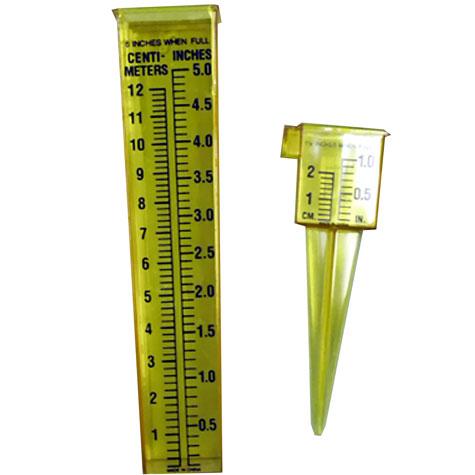 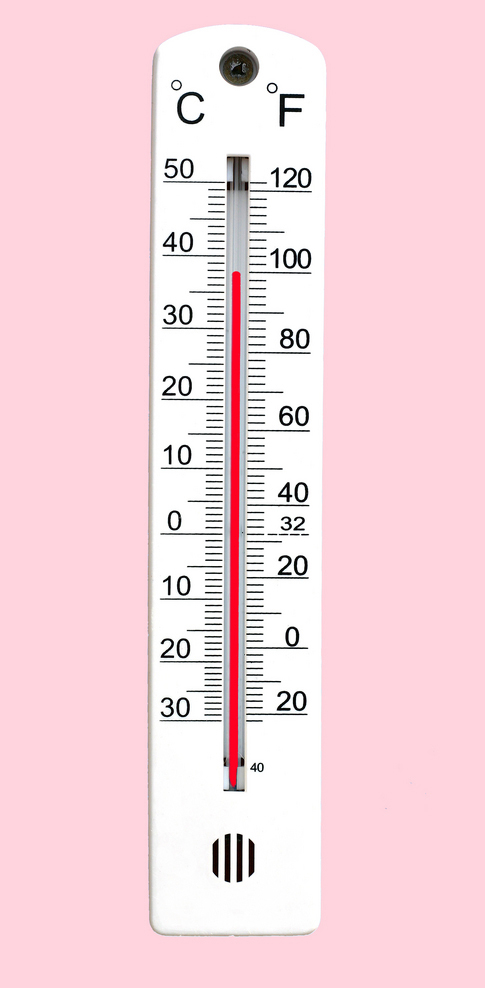 Temperature	•	Air temperature is measured using a thermometer.
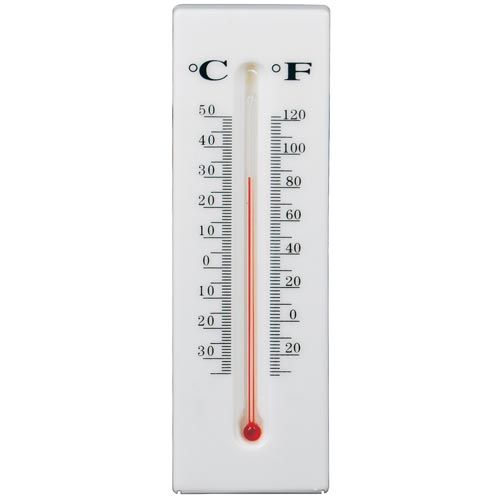 •	The scale may be read in degrees Fahrenheit or Celsius
using data collected through daily or long term observations and measurements, patterns in weather can be seen.
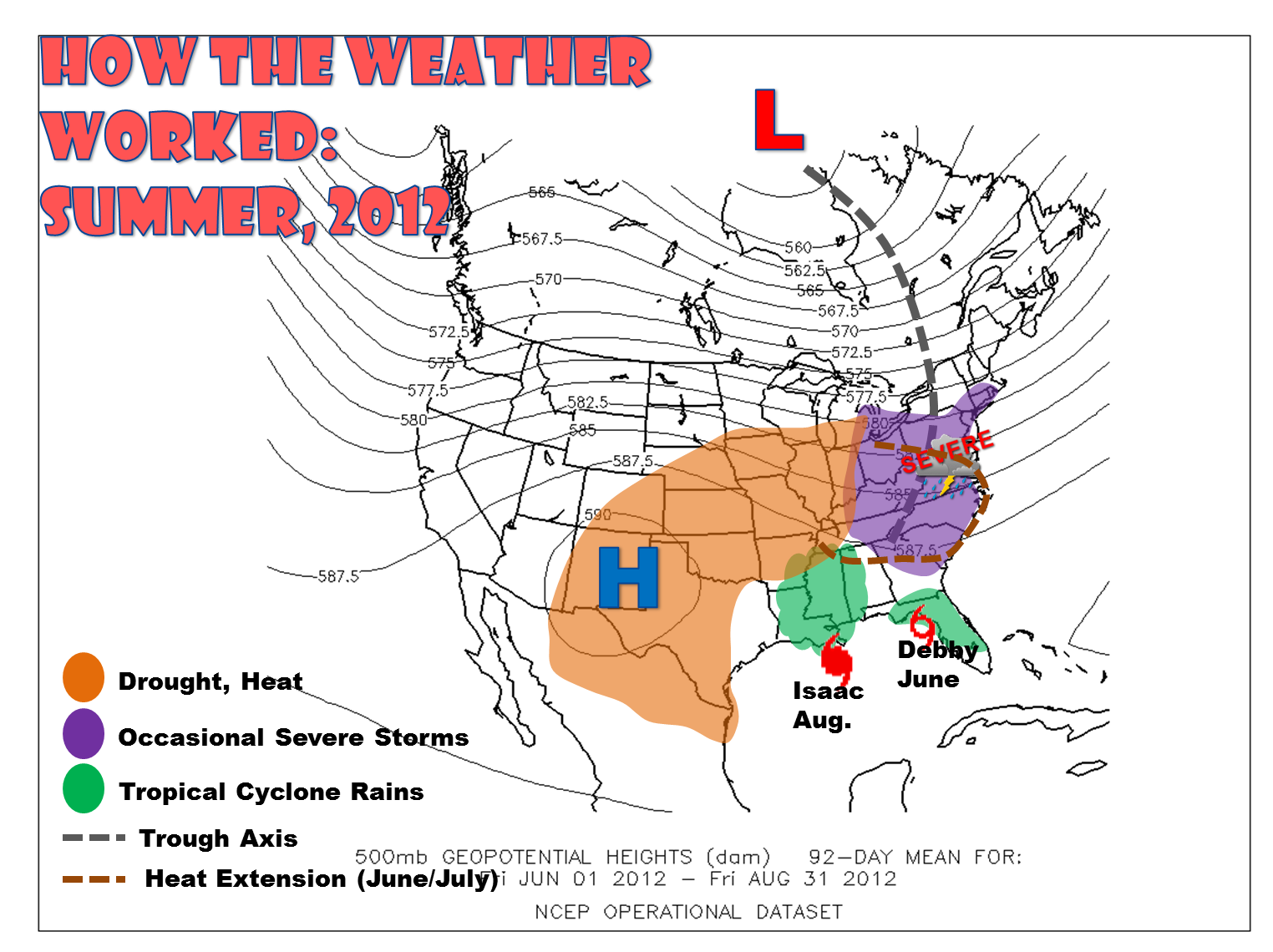 Weather predictions are based on qualitative and quantitative collected data; they are not just guesses.
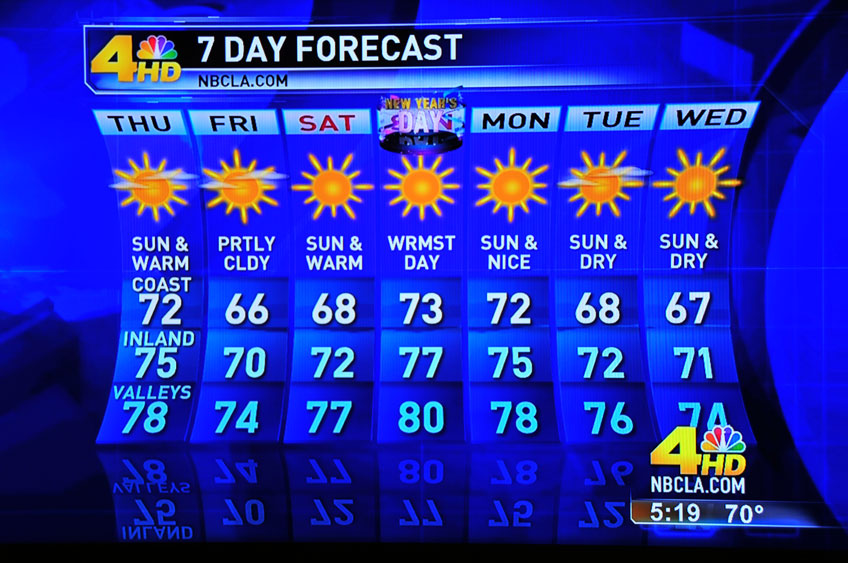 •	Some weather signs can be seen by looking at clouds
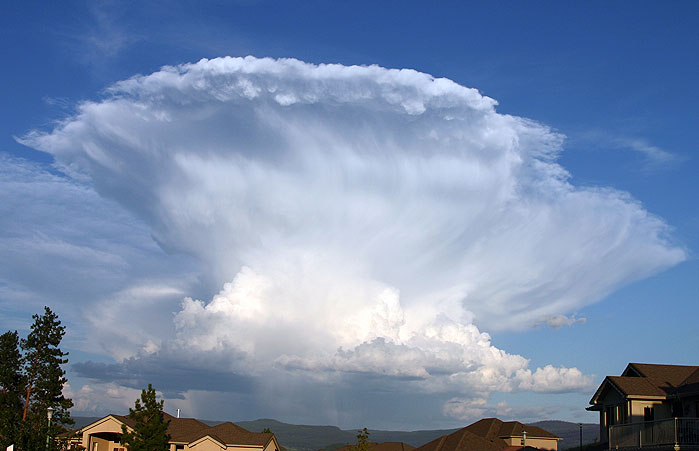 •	Changes in wind speed or wind direction can indicate storms or temperature changes.
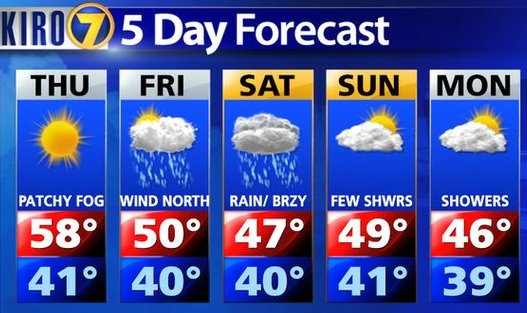 •	Meteorologists interpret information from a variety of sources and use those sources to make predictions.  The information they use is shown on a weather map.
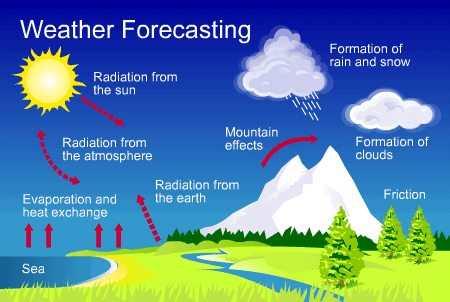 •	Weather maps may show large masses of warm or cold moving air.  Lines between the air masses are called fronts.
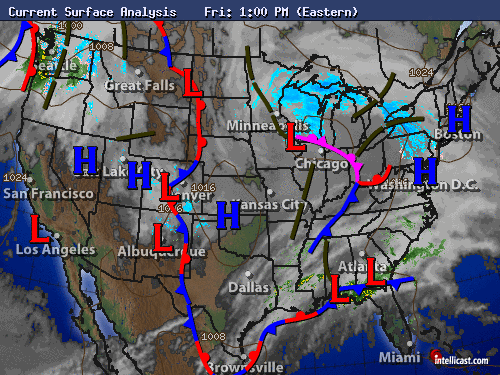 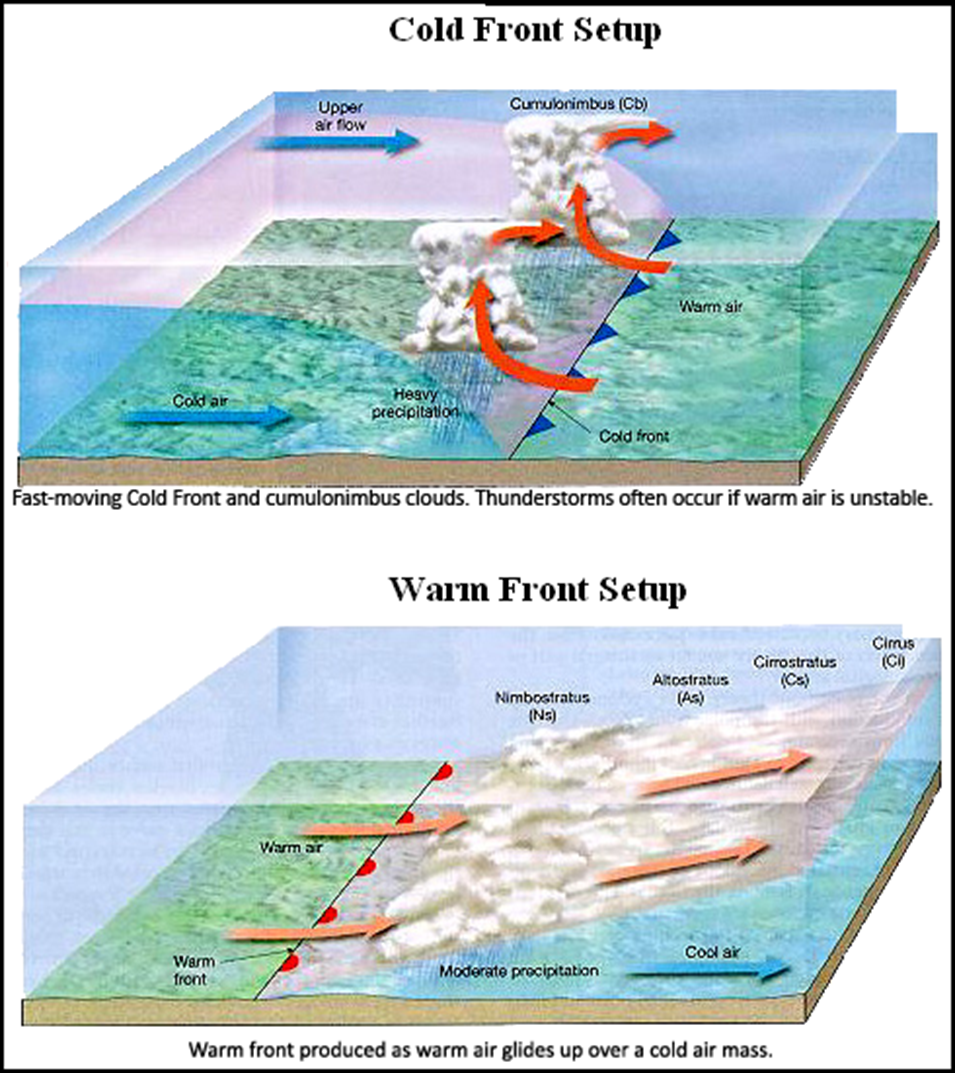 When a warm front passes over an area, the air temperature increases.
When a cold front passes over an area, the air temperature decreases.
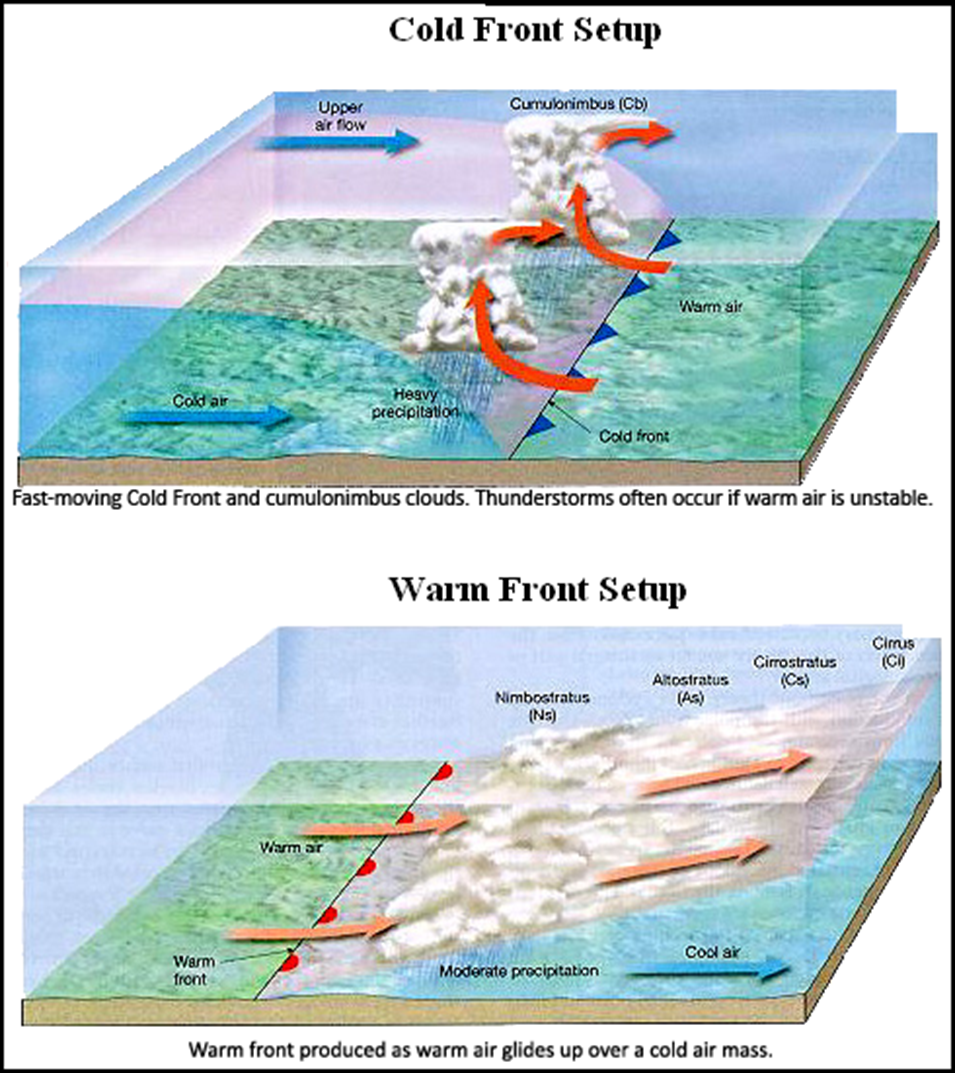 •	Data related to temperature and precipitation can also be found on a weather map.
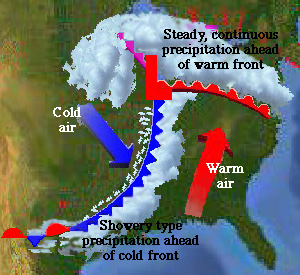